Parter
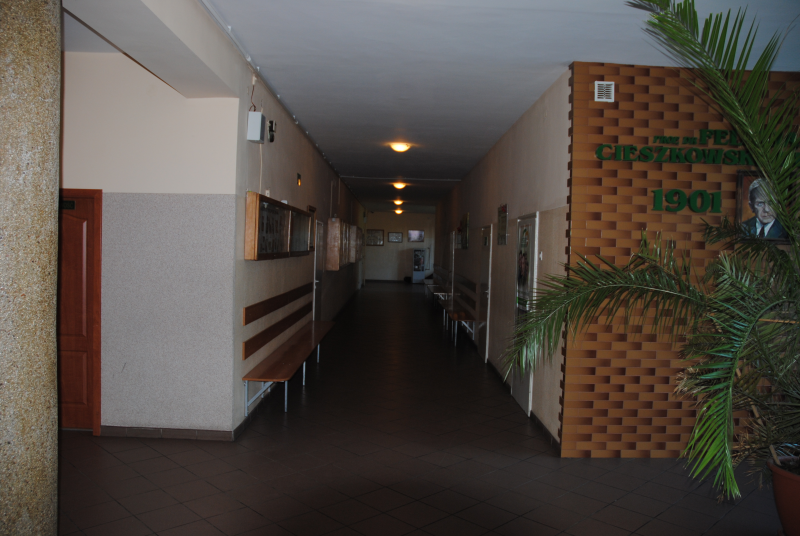 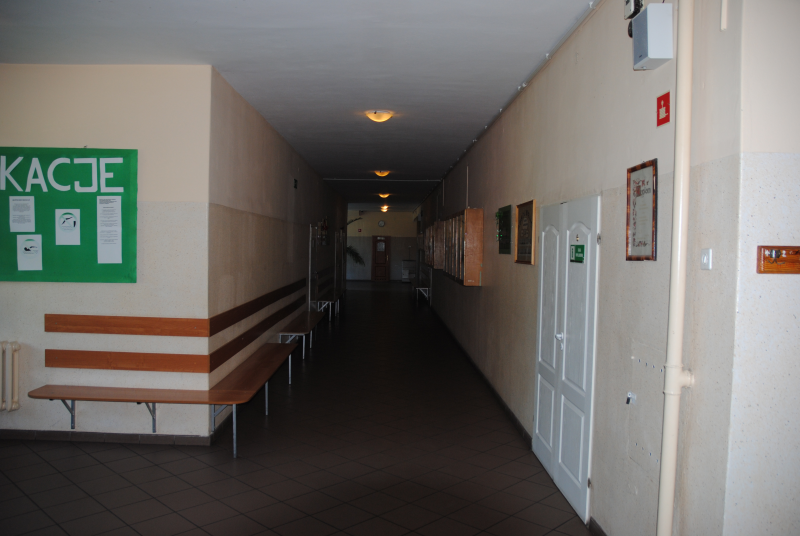 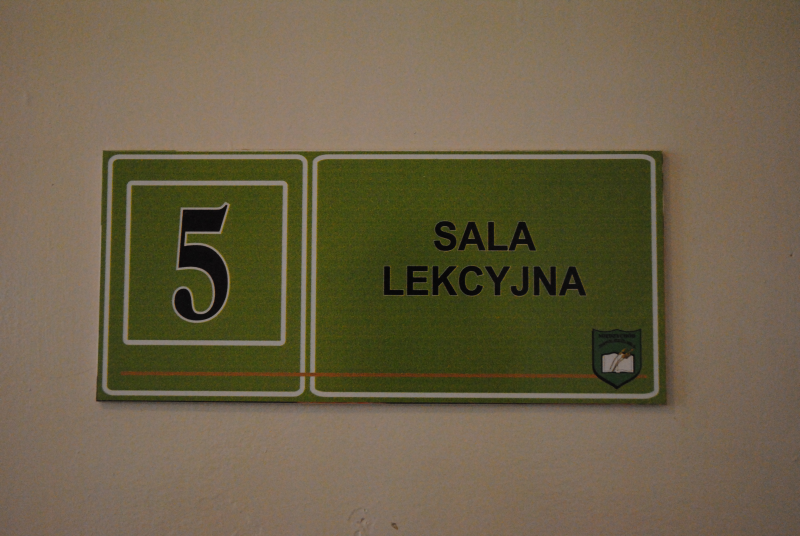 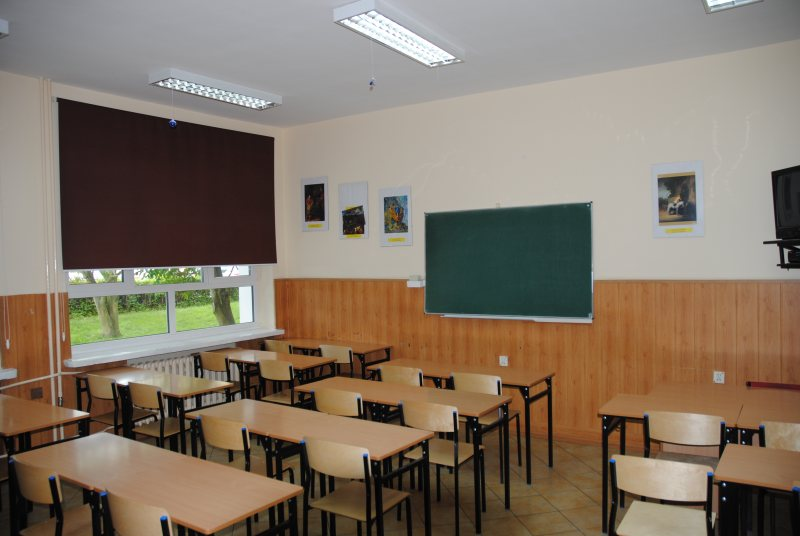 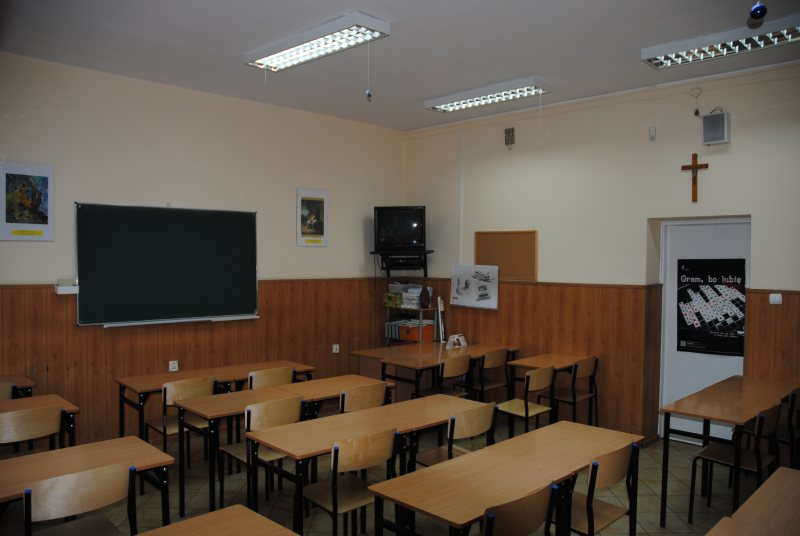 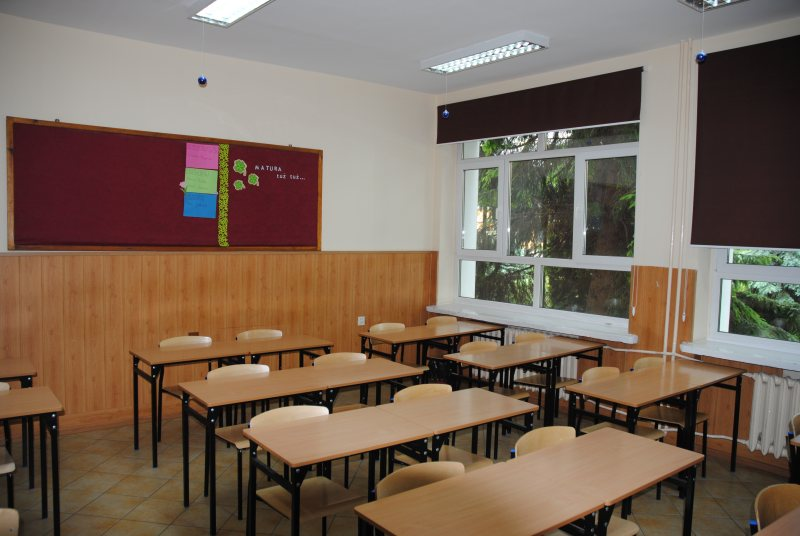 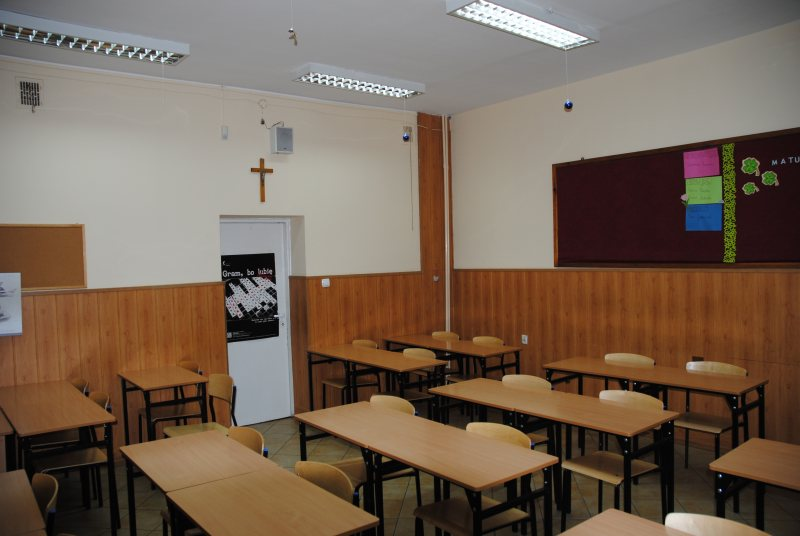 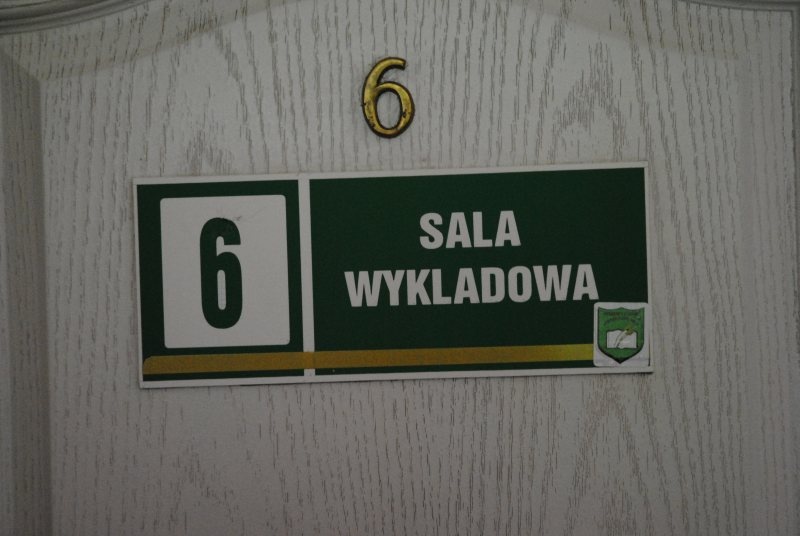 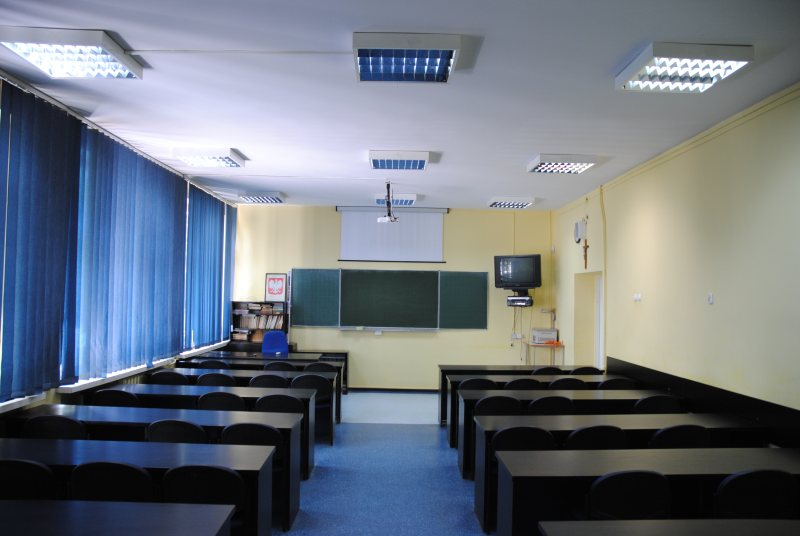 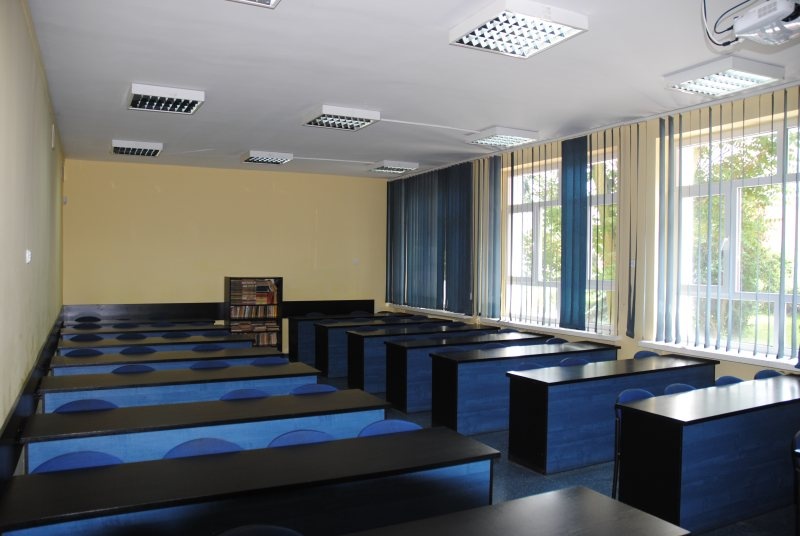 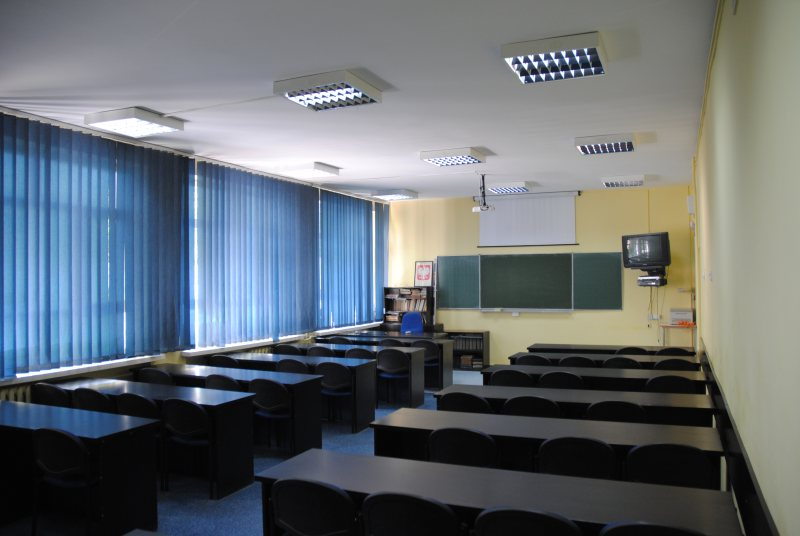 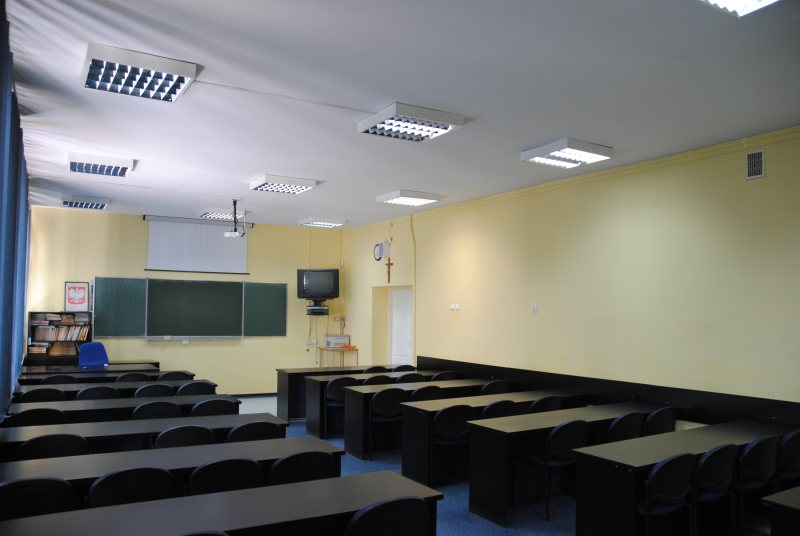